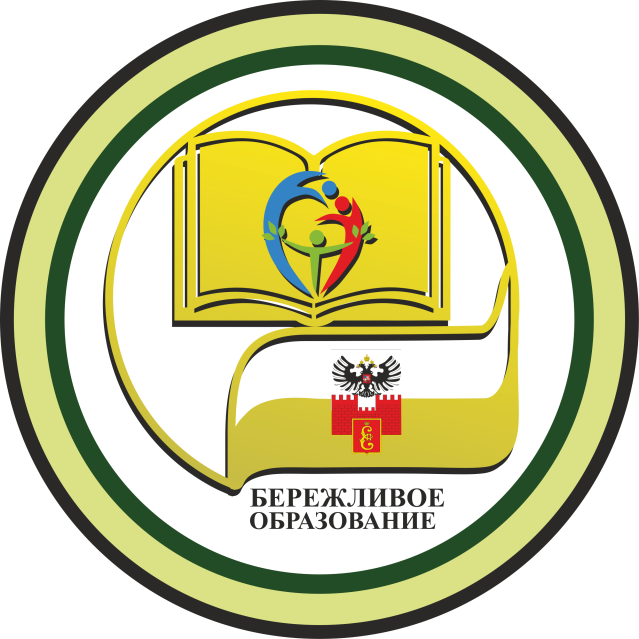 МБДОУ МО г. Краснодар «Центр – детский  сад № 40» 
Тема: «Создание бережливого пространства для всех участников образовательного процесса в дошкольной образовательной организации»
Руководитель МСИП:  Кондратенко Елена Викторовна, заместитель заведующего
Тема: «»
Задачи
1. Изучить инструментарий по созданию бережливого пространства.
2. Организовать практическую реализацию бережливого пространства.
3. Обобщить результаты работы, представить отчеты и публичные материалы проекта: статьи, методические рекомендации, сборники.
Продукты, готовые к тиражированию
Сетевые партнеры
Методическое пособие «Создание бережливого пространства для  всех участников образовательного процесса в ДОО»
МАДОУ №95
МАДОУ №127
МБДОУ №99
МБДОУ №40
МАДОУ №19
Проекты  
«Стандартизация режимных моментов детей в ДОО» 02.11.2020 – 28.01.2021
«Оптимизация процесса приема и зачисления воспитанников в ДОО» 01.02.2021 – 31.03.2021
«Оптимизация работы с архивной документацией ДОО» 05.04.2021 – 20.08.2021
«Оптимизация хранения документации и организация рабочего пространства воспитателей ДОО»  01.10.2021 – 25.03.2022
«Систематизация базы инструкций для всех сотрудников ДОО» 25.04.2022 – 20.08.2022
Сборник рассказов «Приключения Васи Неряшкина в бережливом 
детском саду»
МБДОУ №8
МБДОУ 
№7
СОШ 
№51
Сборник
«Бережливость в детской литературе и народной мудрости»
МБДОУ №217
МБДОУ №23